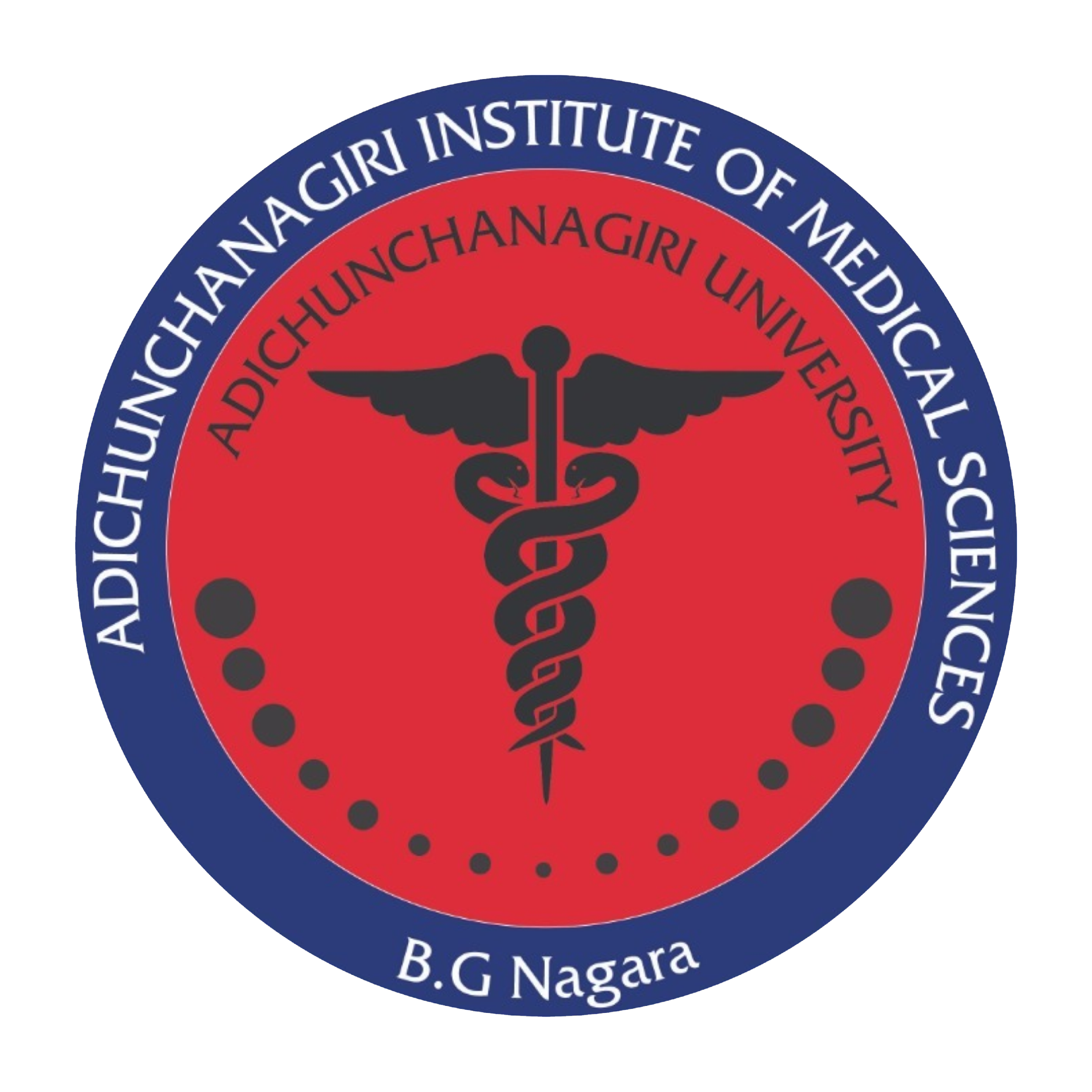 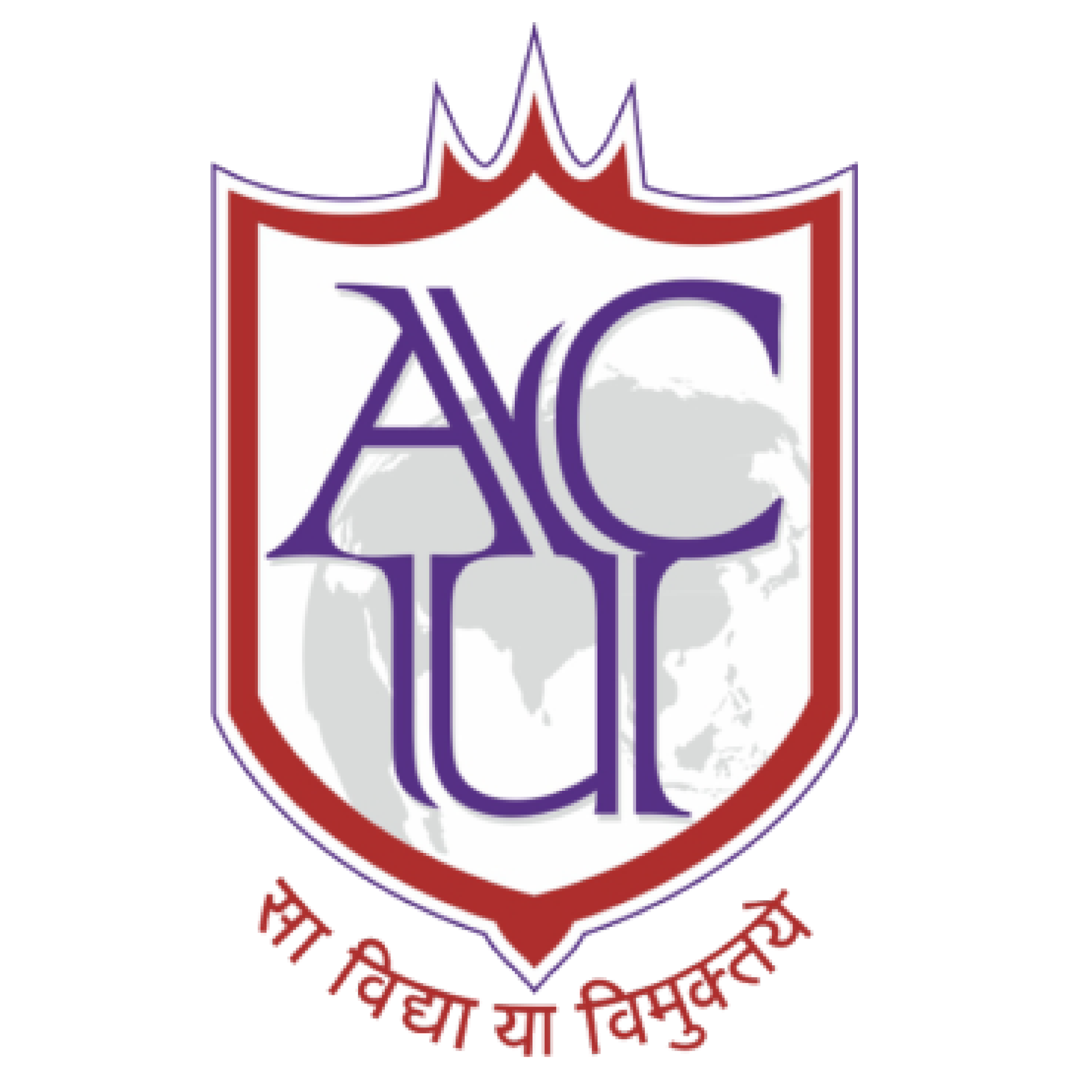 II Jai Sri Gurudev II
Adichunchanagiri Institute of Medical Sciences
(A Constituent College of Adichunchanagiri University)
B.G.Nagara, Nagamangala Taluk - 571448
Department of General Surgery: KSCASI-midCON 2022
KSCASI-midCON 2022
 KSCASI-midCON 2022, 5TH Mid year conference of Karnataka State Chapter Of Association Surgeons of India was held on 16th, 17th and 18th September 2022 at Mysuru Medical college and Research Institute in association with surgical Society of Mysuru, ASI Mysuru Branch & JSS Medical College Mysore.  
The conference was attended by General Surgery faculty and postgraduates of Adichunchanagiri Institute of Medical Sciences, Adichunchanagiri university.
 Following are the list of research paper and poster presentations at conference.












Dr . Yamuna.V .S , Assistant Professor, Dept of Surgery was Judge for paper presentation - Session 13 and Dr . Shivakumar .M, Professor and HOD, Sumaiya . F (Senior Resident), Dr .Shantala Singh (Senior Resident), Dr. Dr. Ajay.N (Junior Resident), Dr. Abhighna.M (Junior Resident) Department of  General surgery, actively participated in the conference.
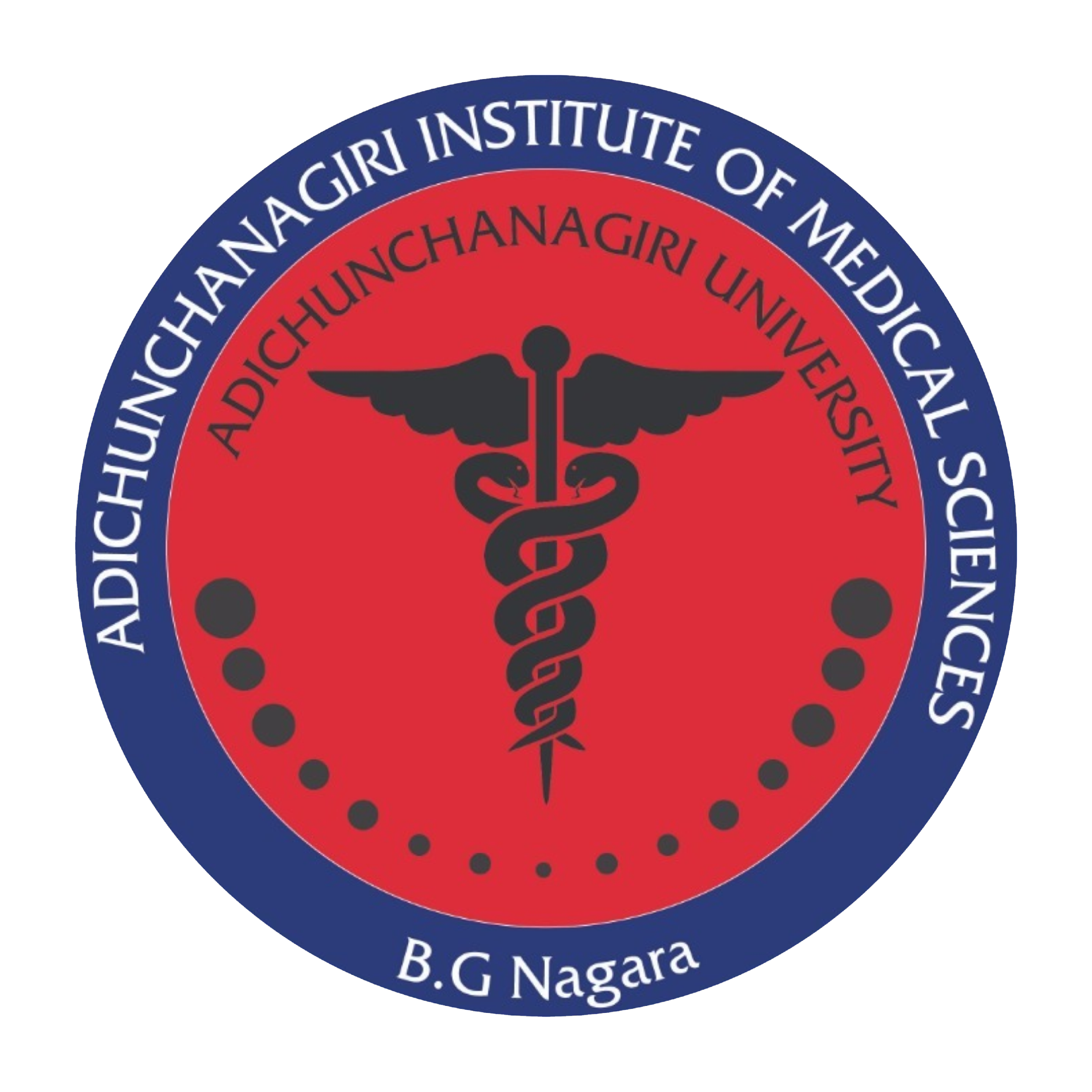 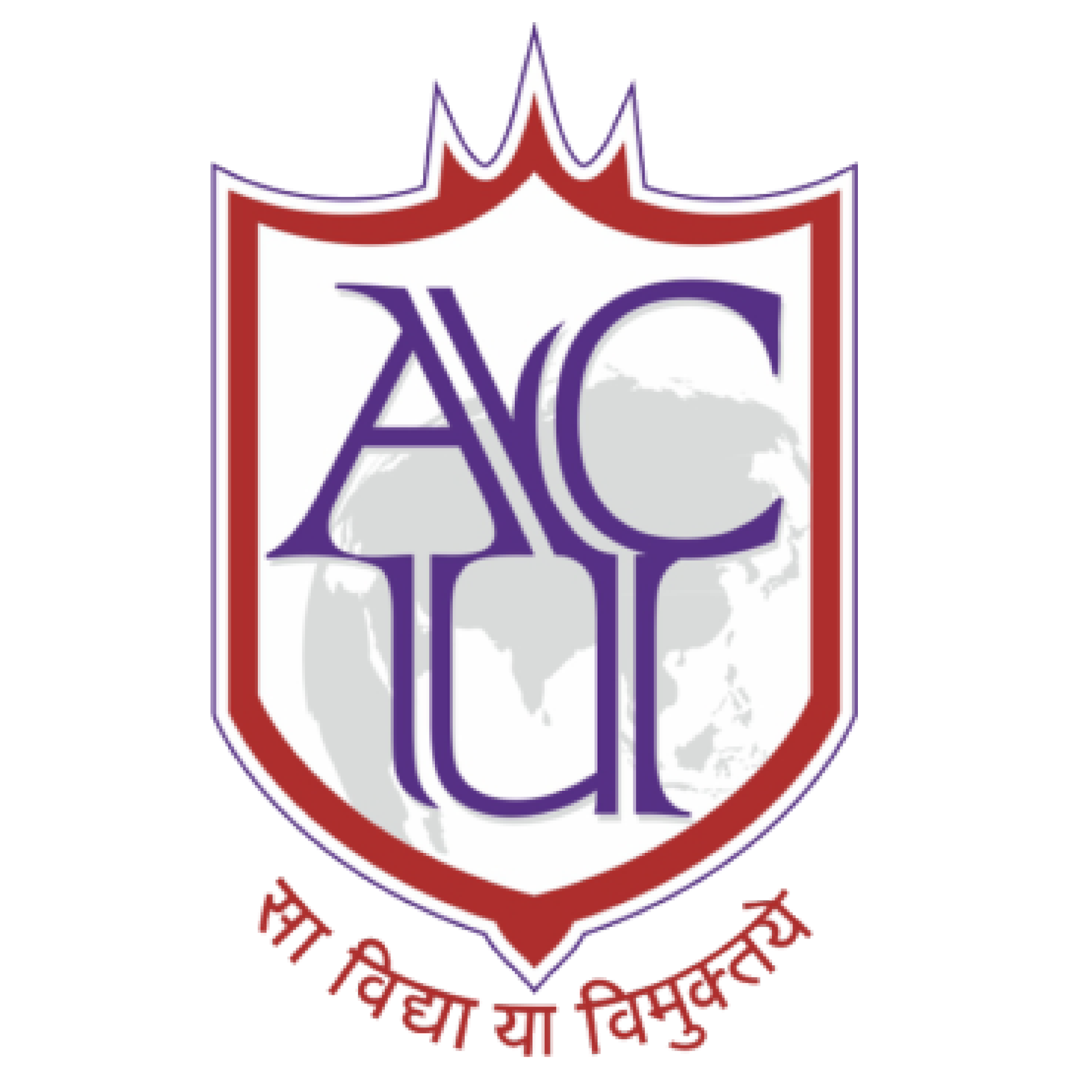 II Jai Sri Gurudev II
Adichunchanagiri Institute of Medical Sciences
(A Constituent College of Adichunchanagiri University)
B.G.Nagara, Nagamangala Taluk - 571448
Department of General Surgery: KSCASI-midCON 2022
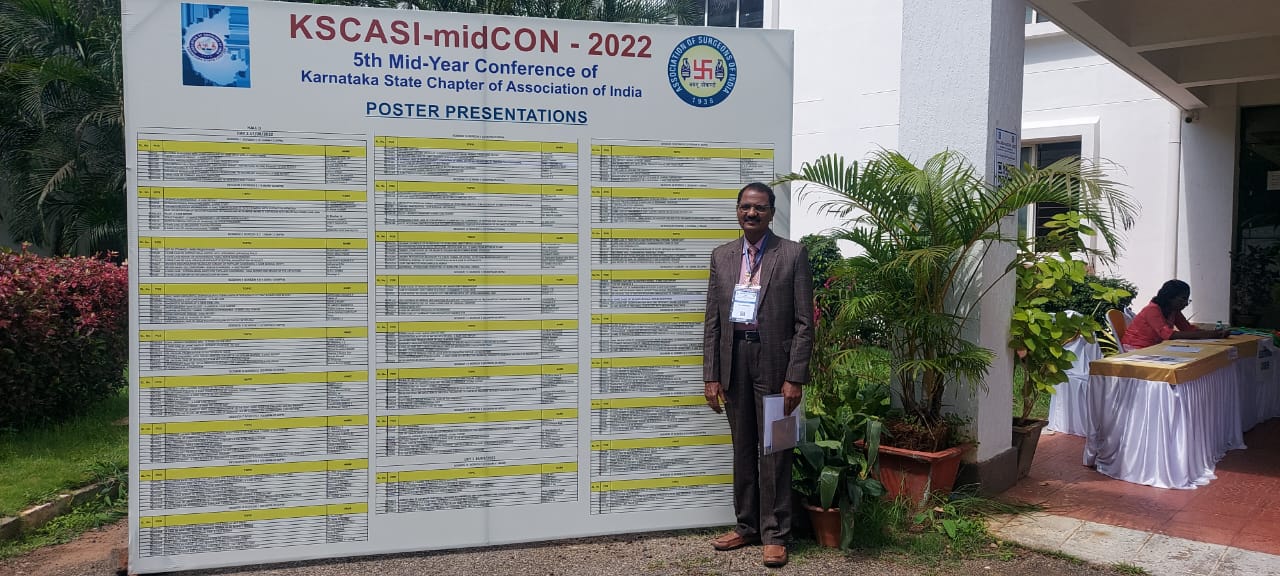 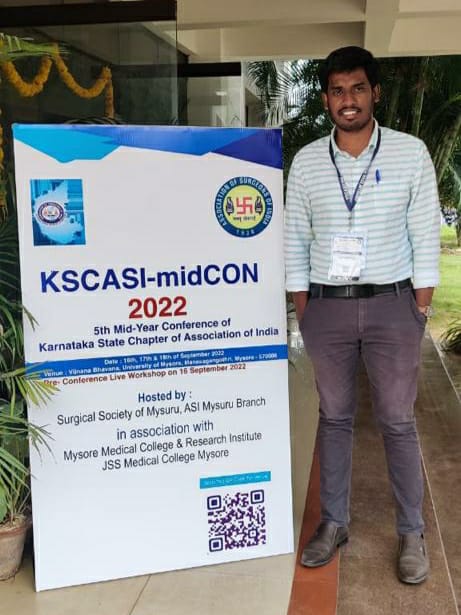 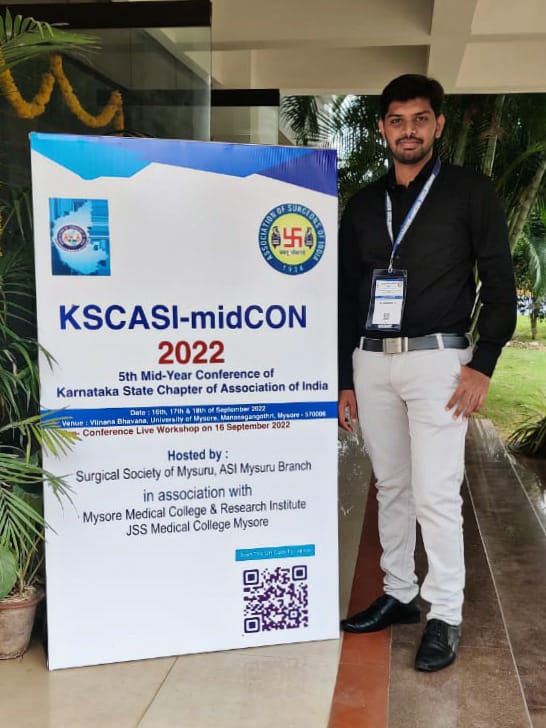 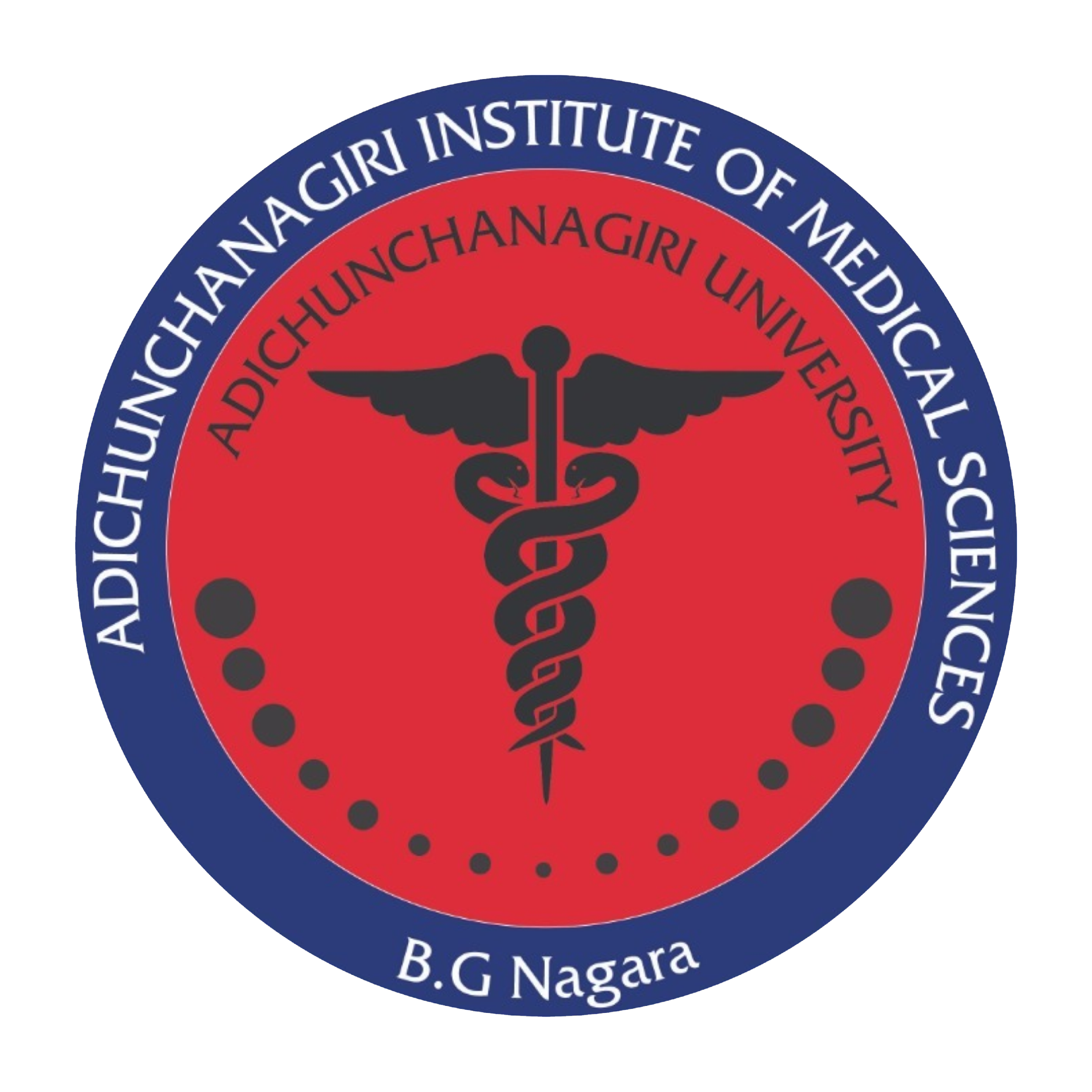 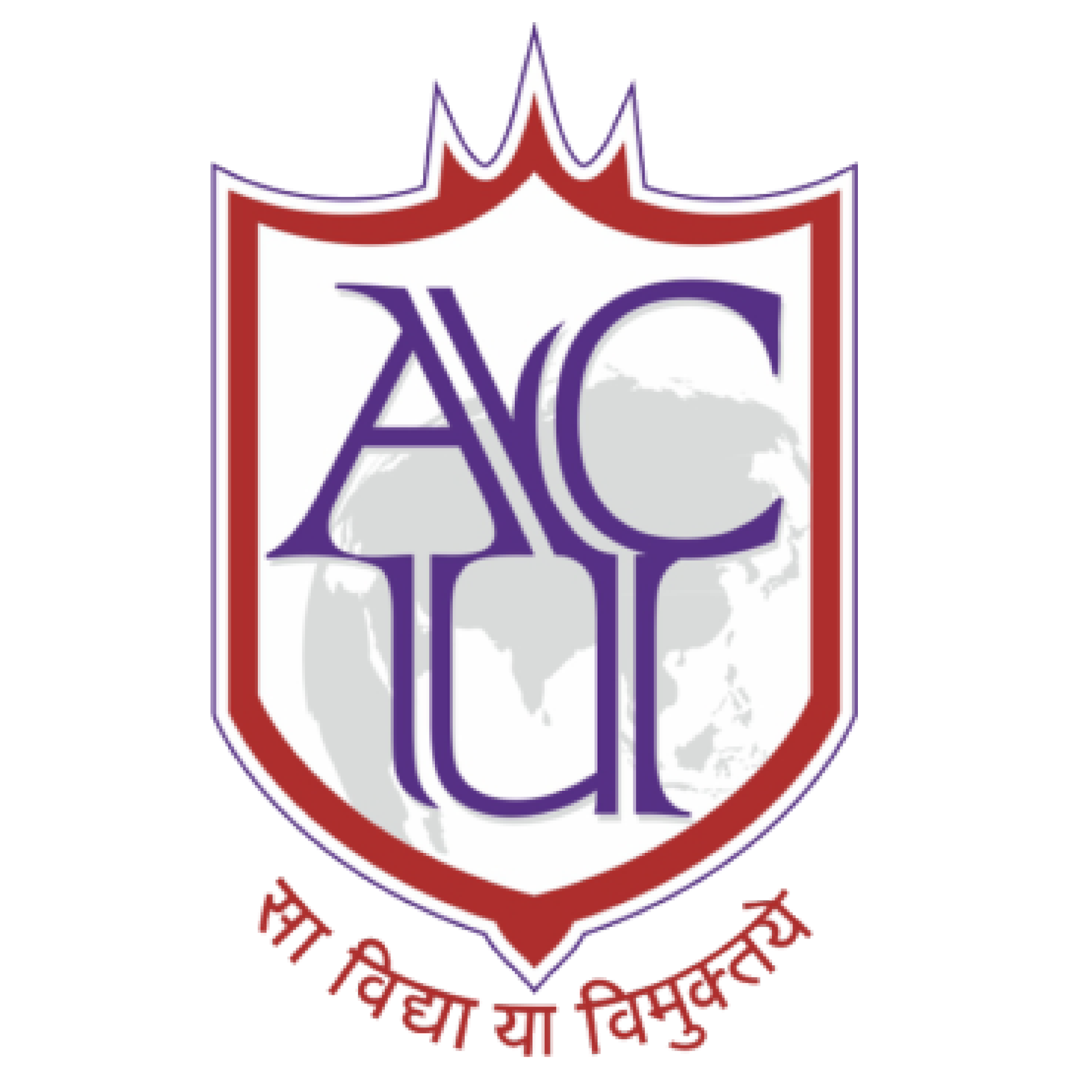 II Jai Sri Gurudev II
Adichunchanagiri Institute of Medical Sciences
(A Constituent College of Adichunchanagiri University)
B.G.Nagara, Nagamangala Taluk - 571448
Department of General Surgery: KSCASI-midCON 2022
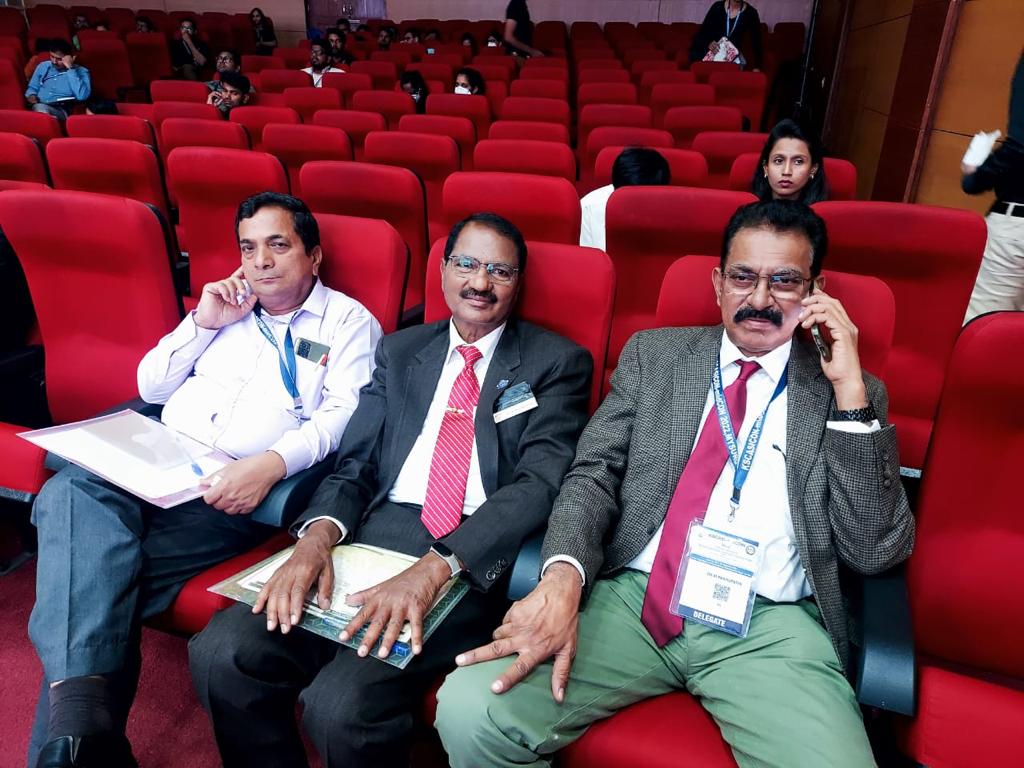 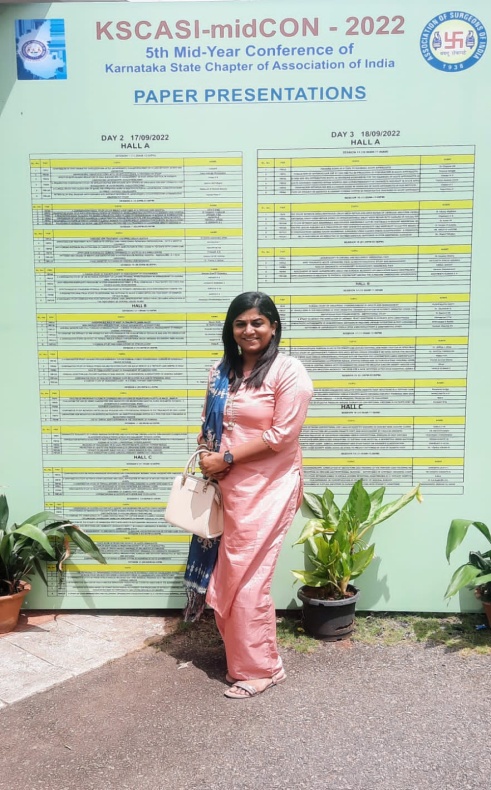 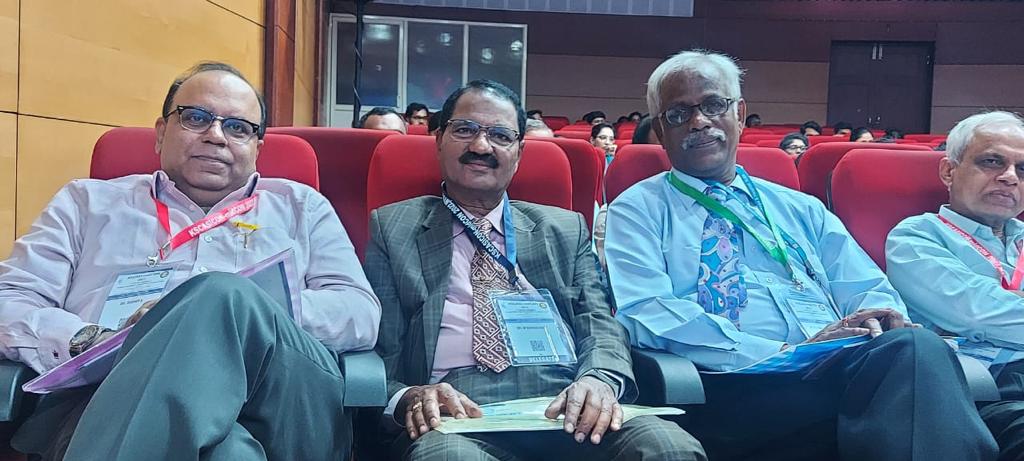 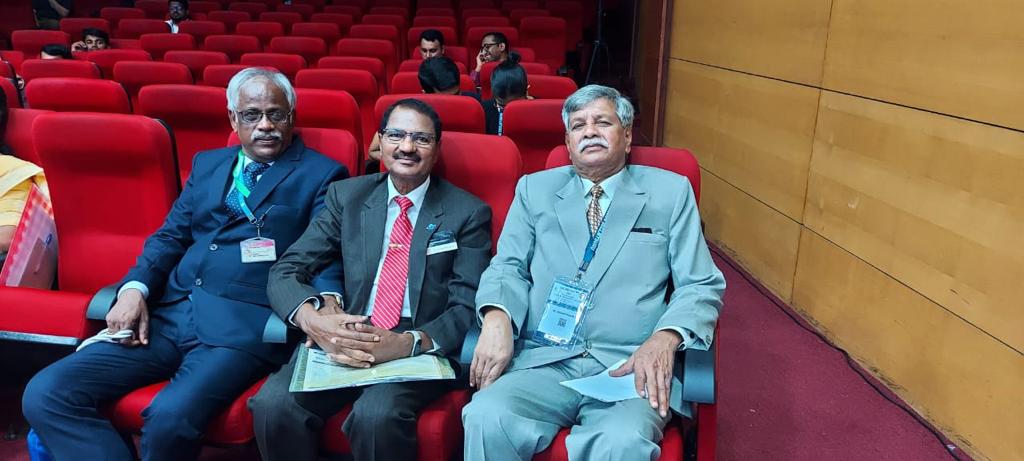